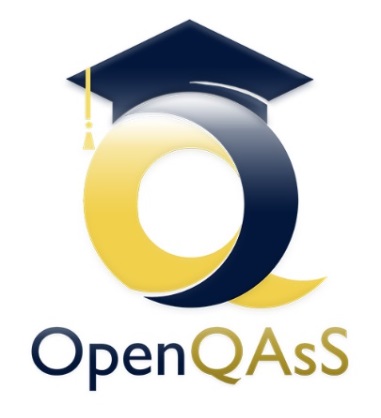 OpenQAsSQuality Manager Loquet project
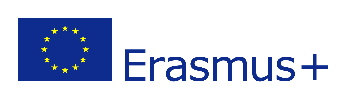 Edinburgh, 2nd June, 2016
Trebag Ltd.
Loquet-Learning Outcomes in Quality in Education and Training
Project on the quality assurance in VET education

The LOQUET project aims to fill this gap by transferring good practices from the field of quality management in the businesses to the sector of Vocational Education and Training (VET) in seven countries: Poland, Greece, Cyprus, Sweden, France, Hungary and Germany. 
Overall it is expected that in the short term, the project will contribute to the capacity building of quality assurance managers in VET institutions while in the long term it will make a contribution to quality assurance systems in the VET sector across Europe
2
2012. július 22.
Lábléc szövegének helye
Furthermore the LOQUET project aims:
to develop a competency profile framework for quality managers in VET institutions, so as to be able to design, implement, evaluate and review effective quality management systems in their institutions;
to introduce a comprehensive unit-based training course – expressed in terms of transferrable learning outcomes - for VET quality managers in line with the requirements of the European Quality Assurance Reference Framework Recommendation (EQARF Recommendation);
to raise awareness regarding the importance of the EQAVET principles in VET institutions across Europe.
3
2012. július 22.
Lábléc szövegének helye
Competence profile of a quality manager
Based on PDCA cycle
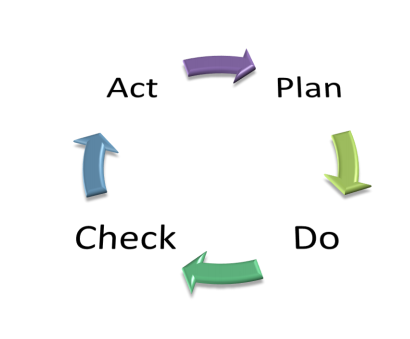 4
2012. július 22.
Lábléc szövegének helye
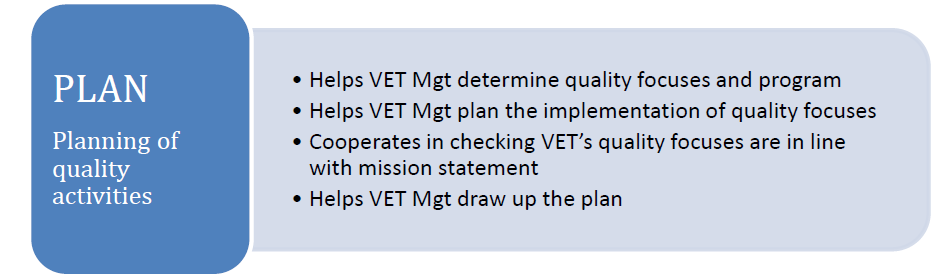 5
2012. július 22.
Lábléc szövegének helye
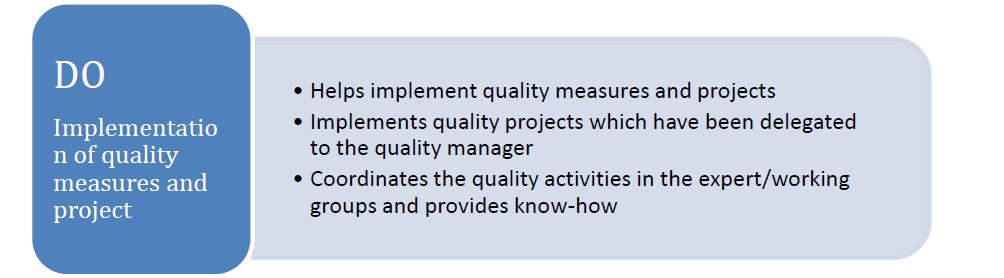 6
2012. július 22.
Lábléc szövegének helye
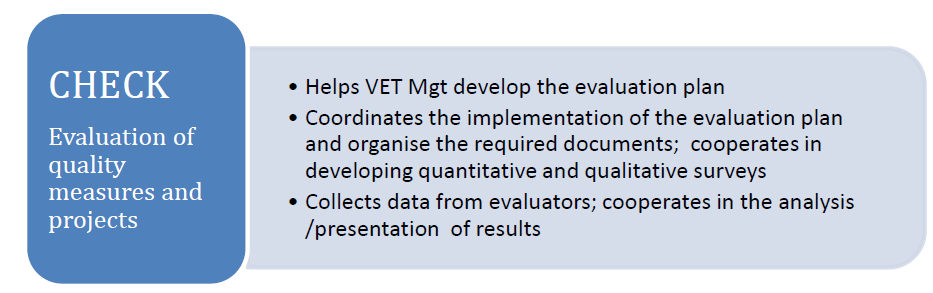 7
2012. július 22.
Lábléc szövegének helye
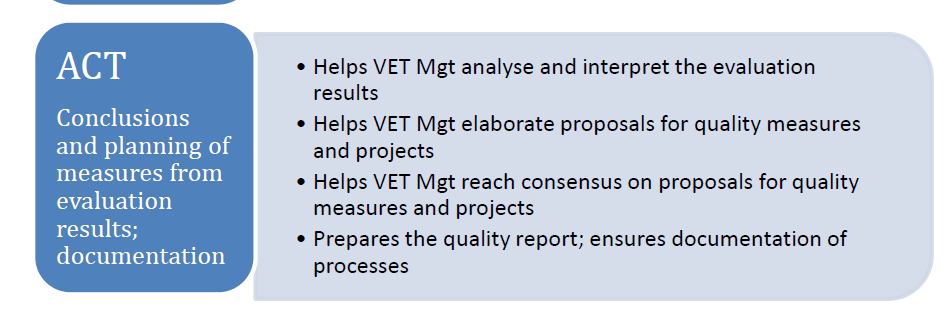 8
2012. július 22.
Lábléc szövegének helye
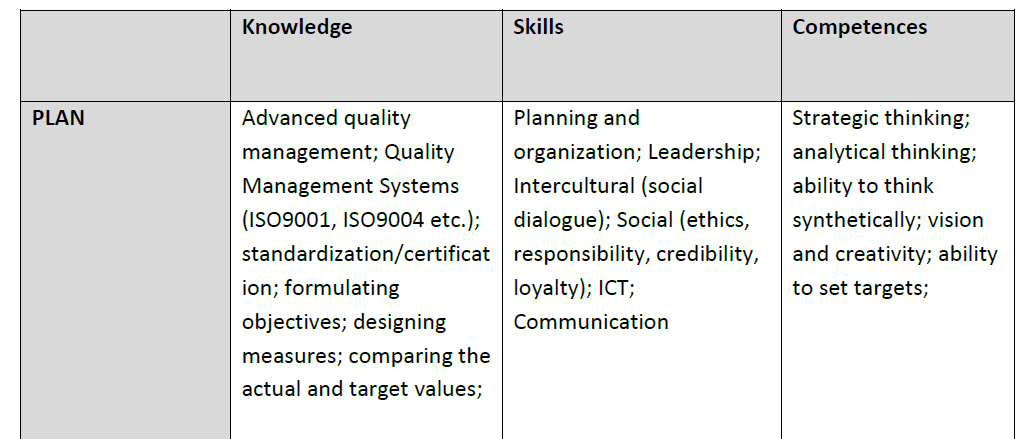 9
2012. július 22.
Lábléc szövegének helye
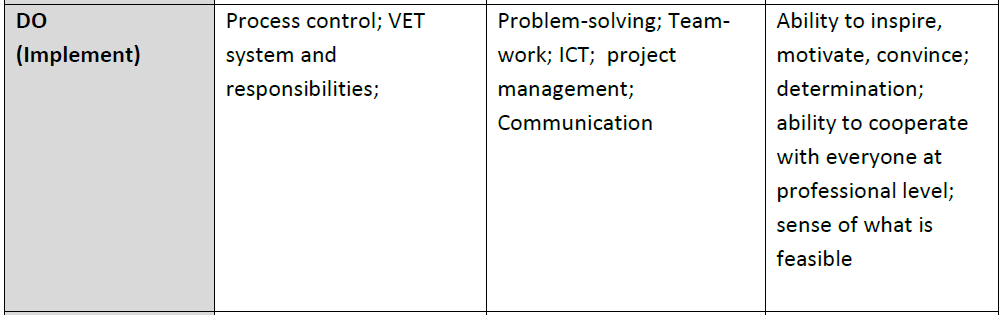 10
2012. július 22.
Lábléc szövegének helye
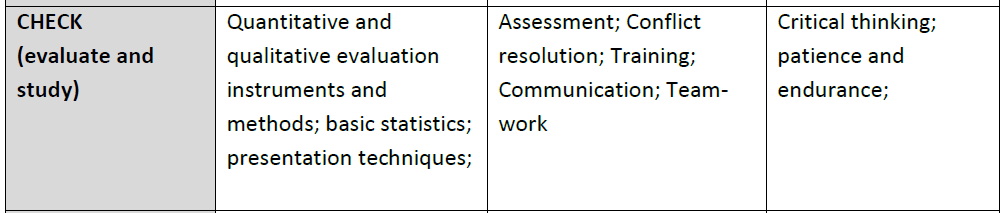 11
2012. július 22.
Lábléc szövegének helye
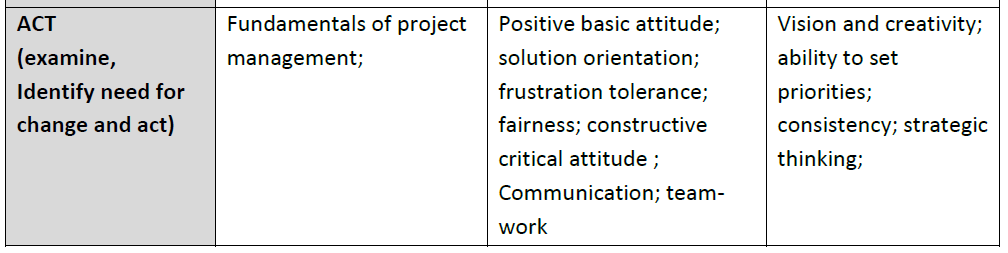 12
2012. július 22.
Lábléc szövegének helye
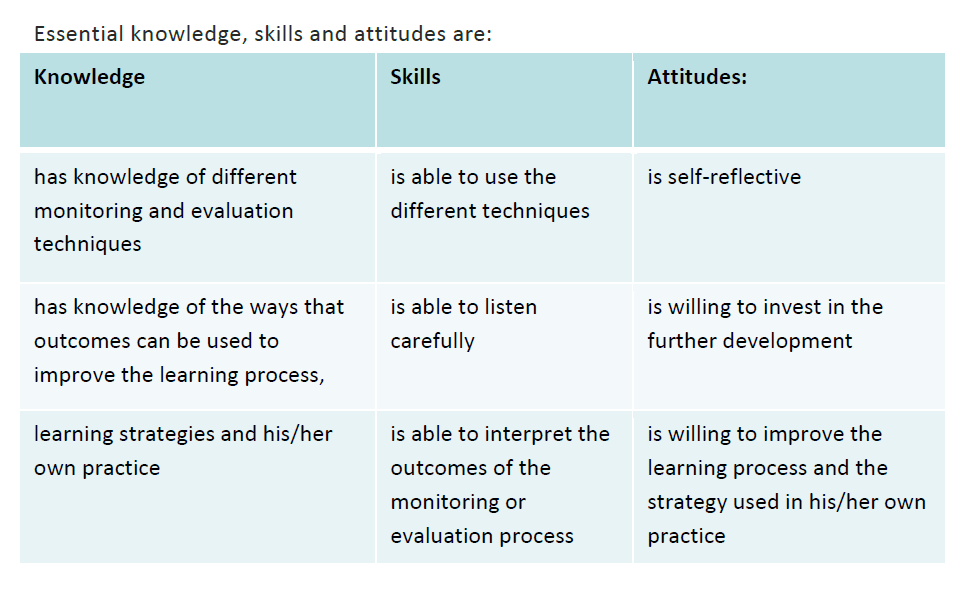 13
2012. július 22.
Lábléc szövegének helye
Thank you for your cooperation! 
Eniko Nagy, Trebag Ltd.